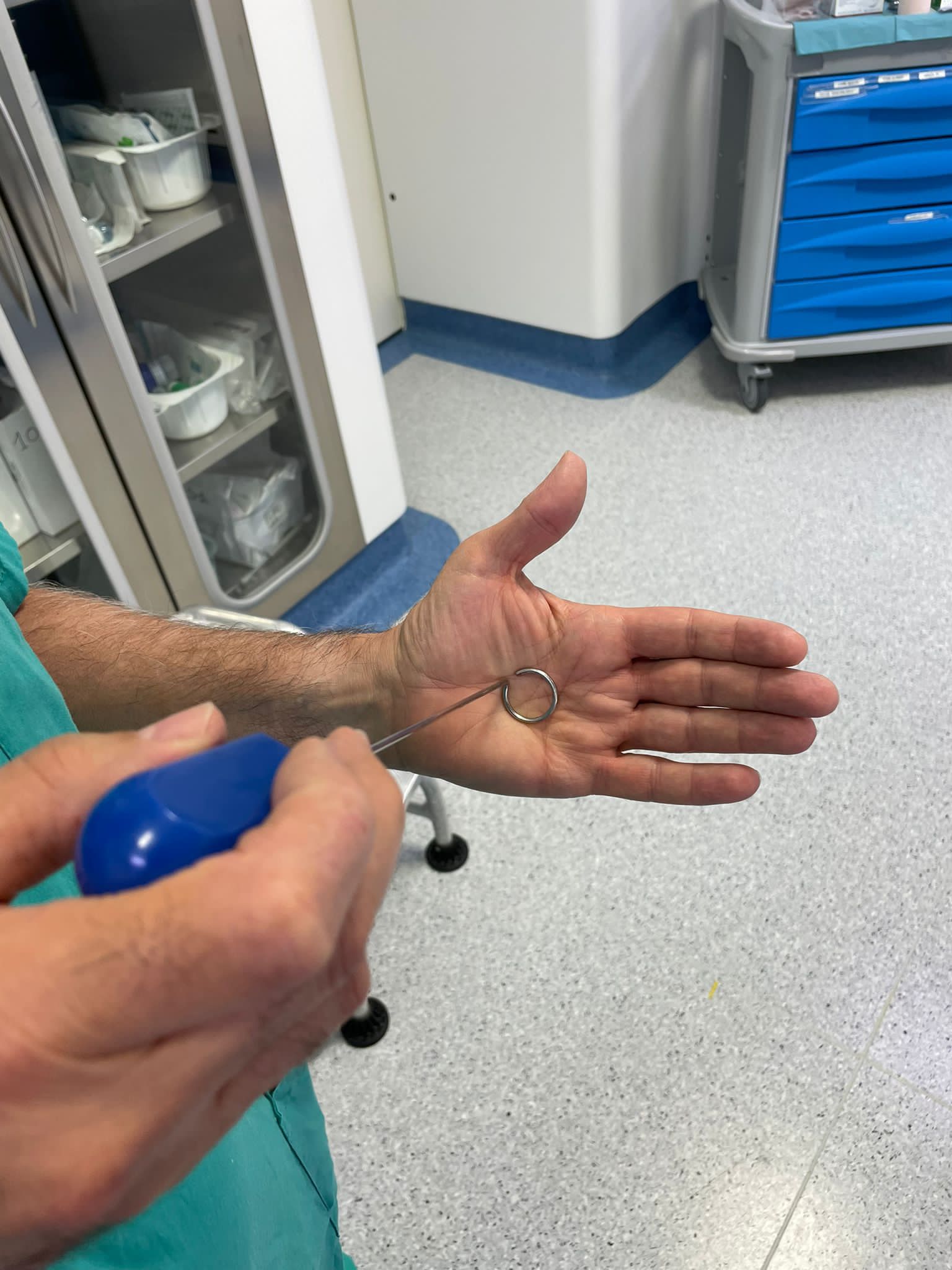 About hemostator: 
Redoo surgery for groin recurrence  with systolic valsalva refux through the terminal valve. Previous anterior saphena disconnection. Bleeding from stump injury . Reverse Trendelemburg position and 6 zero polipropilene stich thanks to Hemostator hemostasis
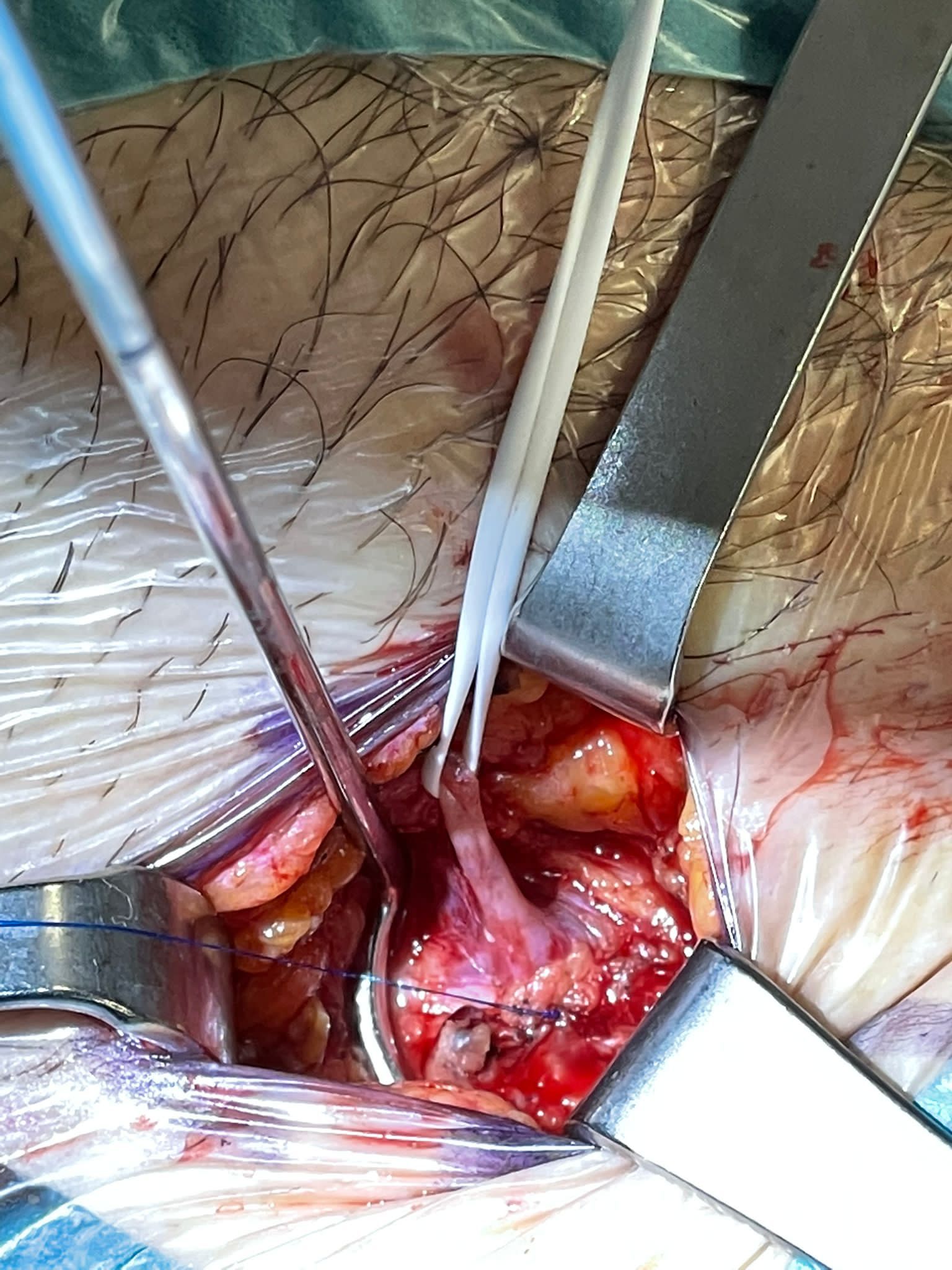 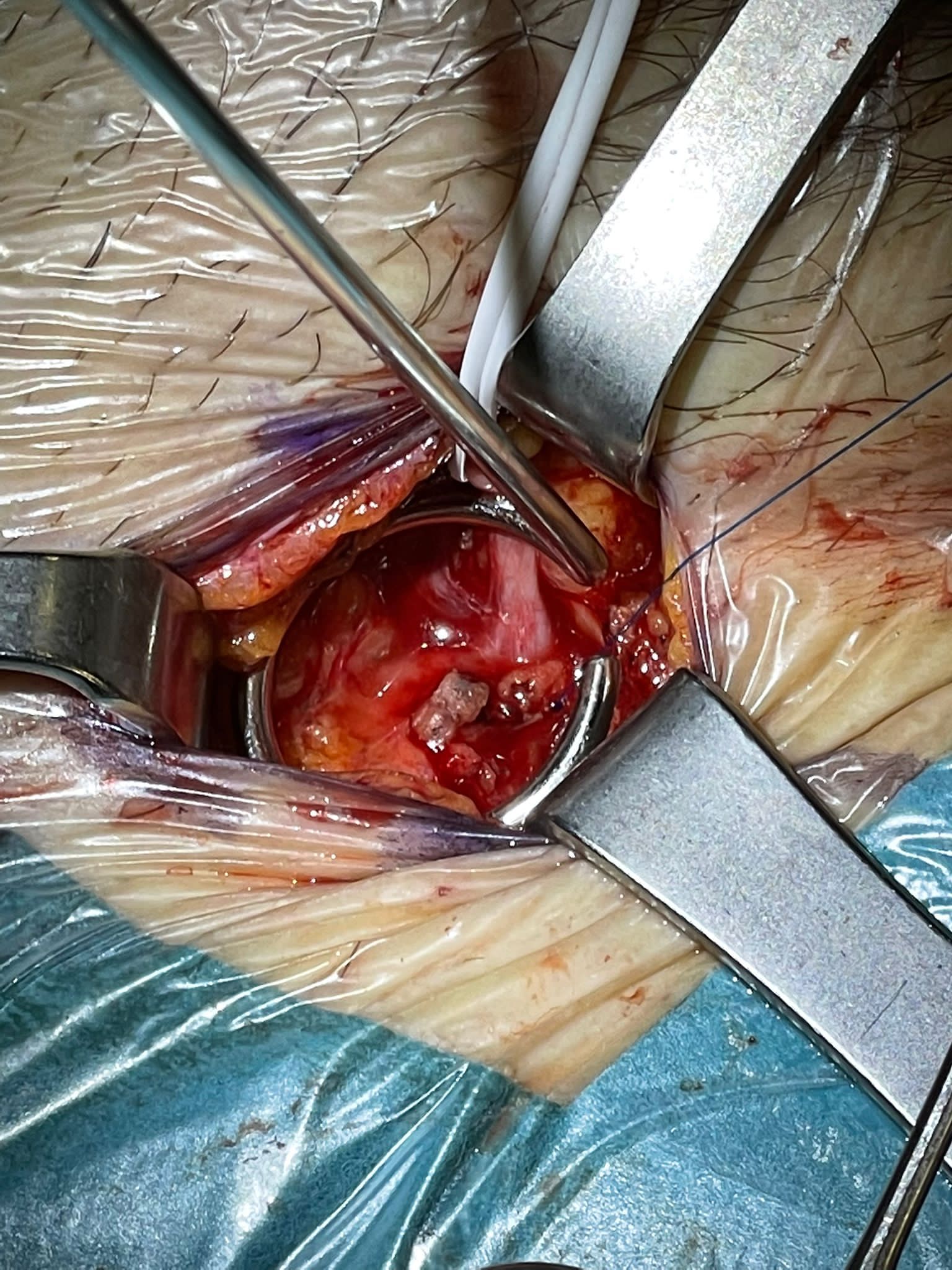 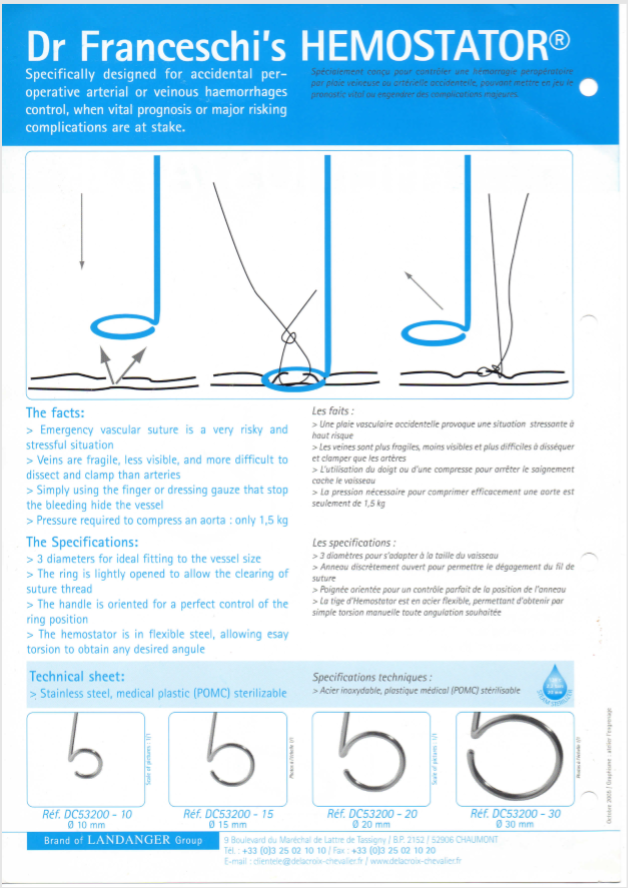 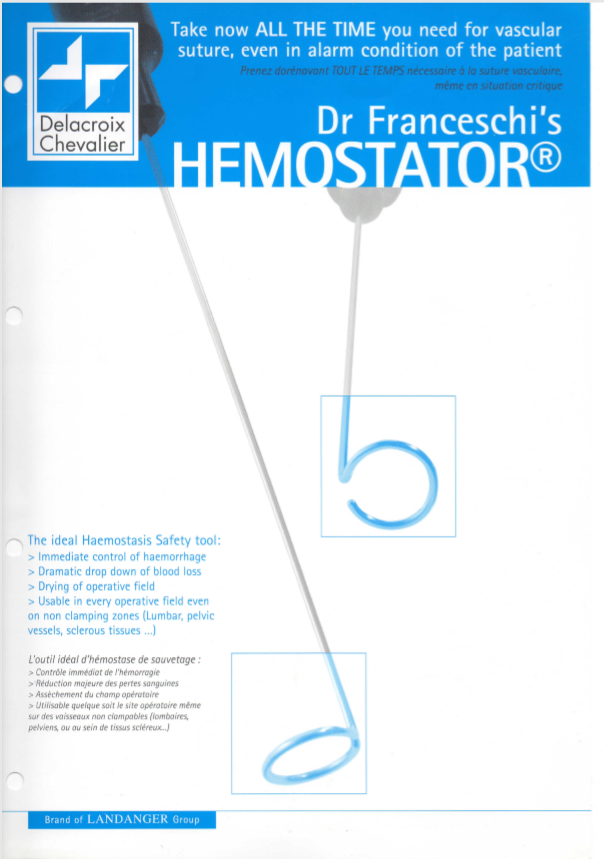 Patent free. Easy to copy.
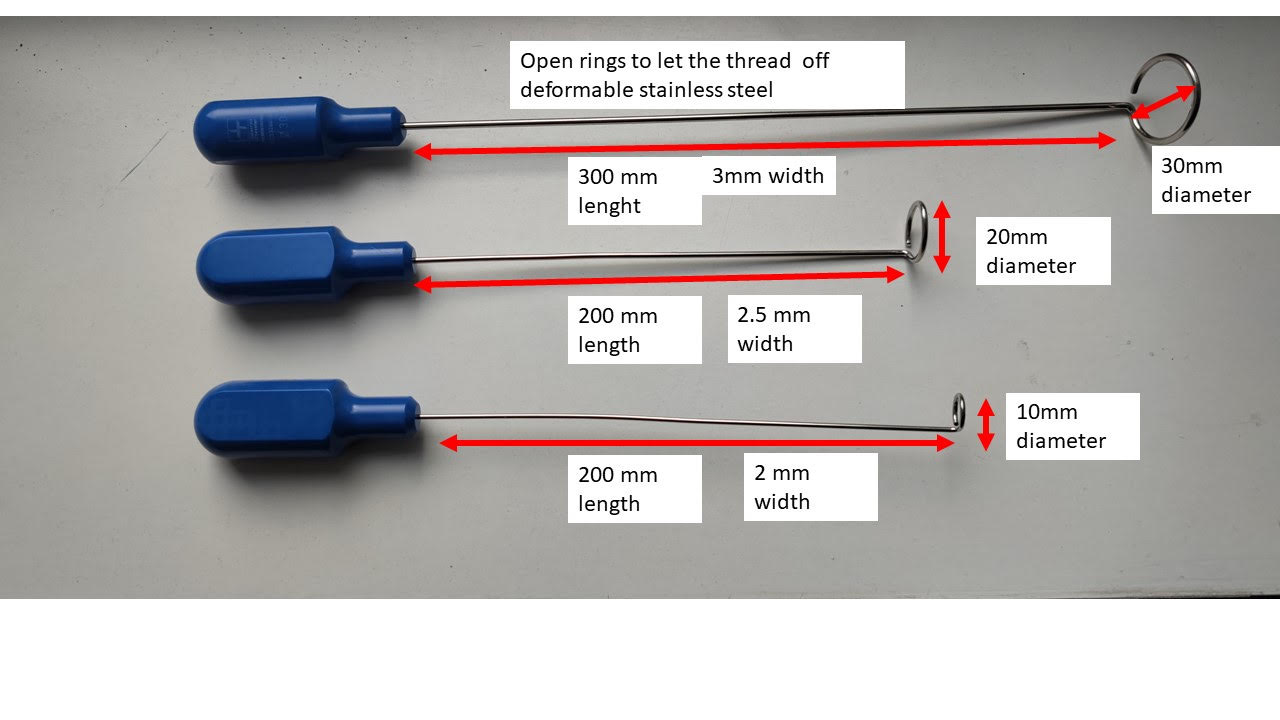